Giuseppe DEL BENE
Facilitatore dell’Apprendimento Distrettuale
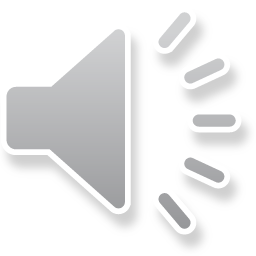 L'ASSEMBLEA DISTRETTUALE E I BUONI PROPOSITI
Giuseppe Del Bene
Perché l’Assemblea Distrettuale?
Scopo dell’assemblea Distrettuale:
1.
2.
3.
CONDIVIDERE
PREPARARCIE MOTIVARCI
ISPIRARCI
Focus sugli obiettivi più importanti, riportandoci ad un contesto di riferimento
L’Assemblea Distrettuale NON E’ il Congresso!
Ispirazione… Cosa troviamo in questa Assemblea
Focus su Paul Harris
Temi Rotariani importanti:
Il Presidente Internazionale e la Squadra AR 25-26
Effettivo
Fondazione Rotary
Pace
Giovani
I drammi attuali in alcune  importanti testimonianze…
Cosa manca???
[Speaker Notes: Focus su Paul Harris:
Ciò che ha scritto
I valori che ci ha lasciato
Ciò che si ascoltava ai suoi tempi]
I BUONI PROPOSITI
Siamo Rotariani… Pronti ad agire!Il Governatore, la sua Squadra, i Presidenti, e noi TUTTI
Guardare alla PACE con proposito costruttivo
Focus sulle partnership per aumentare impatto dei nostri progetti
Sostegno ai programmi sulla salute mentale per i giovani
Attenzione alla comunicazione interna ed esterna
Una rinnovata visione della DEI
Riflessione e coinvolgimento sulla Leadership nella comunicazione
Cosa manca???
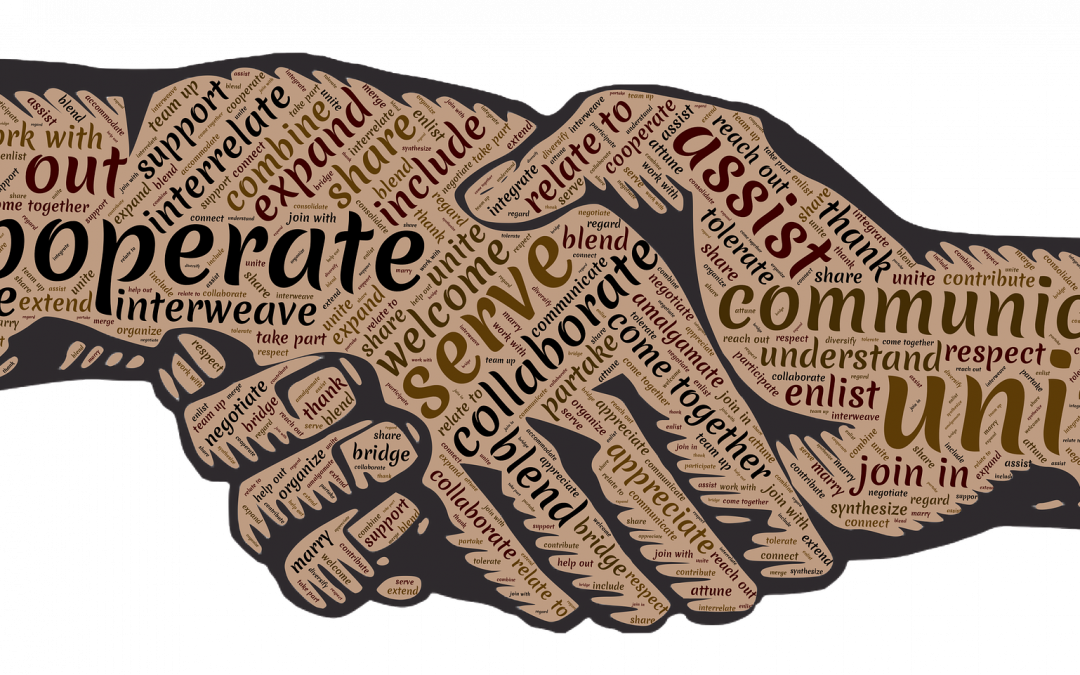 Leadership
Valore positivo, non impositivo

Stare davanti
Stare accanto
Stare dietro… Servire
Ascolto
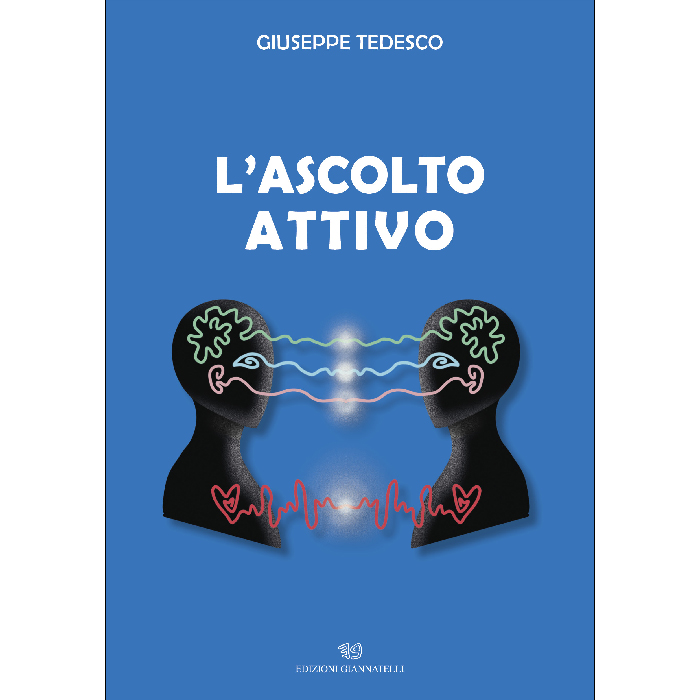 Punto di partenza per affrontare ogni cambiamentoL’ascolto è presupposto per porre le giuste domande
Chi non ascolta non comprende
Non alimentare la polarizzazione tossica
Che il Signore possa oscurare alla mia vista i difetti degli uomini e delle nazioni, ed illuminare invece le loro virtù.						Paul P. Harris
Maurizio DONADONI
Attore e Autore
Maurizio Donadoni
Stefano ARTESE
Governatore a.r. 2025-2026
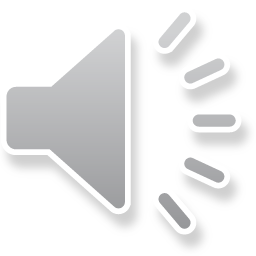 MESSAGGIO DEL PRESIDENTE INTERNAZIONALE
Stefano Artese
La squadra di volontari 
più qualificati del pianeta!

Focus su EFFETTIVO, 3 pillar
	Innovazione
	Continuità
	Partnership
1. INNOVAZIONE

L’innovazione è il modo in cui ci adattiamo al mondo in evoluzione.
2. CONTINUITÀ

Leadership coerente e unita.

Programmi e strategie devono avere continuità.

Sguardo oltre l’anno.
3. PARTNERSHIP

Partnership e collaborazioni 
con altre associazioni e organizzazioni.